Integrating Curriculum and Assessment: An Example from Grade 3 Fractions
Core Advocates Monthly Webinar
February 5, 2020
The webinar will begin shortly. 
Check your Resource widget to preview the resources for today’s session! Use the Group Chat to introduce yourself!
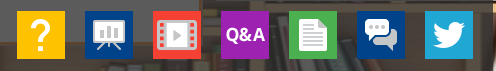 [Speaker Notes: First timer poll
Handouts:


While we’re waiting, we’d like you to participate in a quick poll so we can get an understanding of who’s on the webinar with us tonight.]
Introductions
Your hosts from Student Achievement Partners:

Pascale JosephProject Coordinator, 
Tools and Classroom Resources, SAP

This month’s presenters:
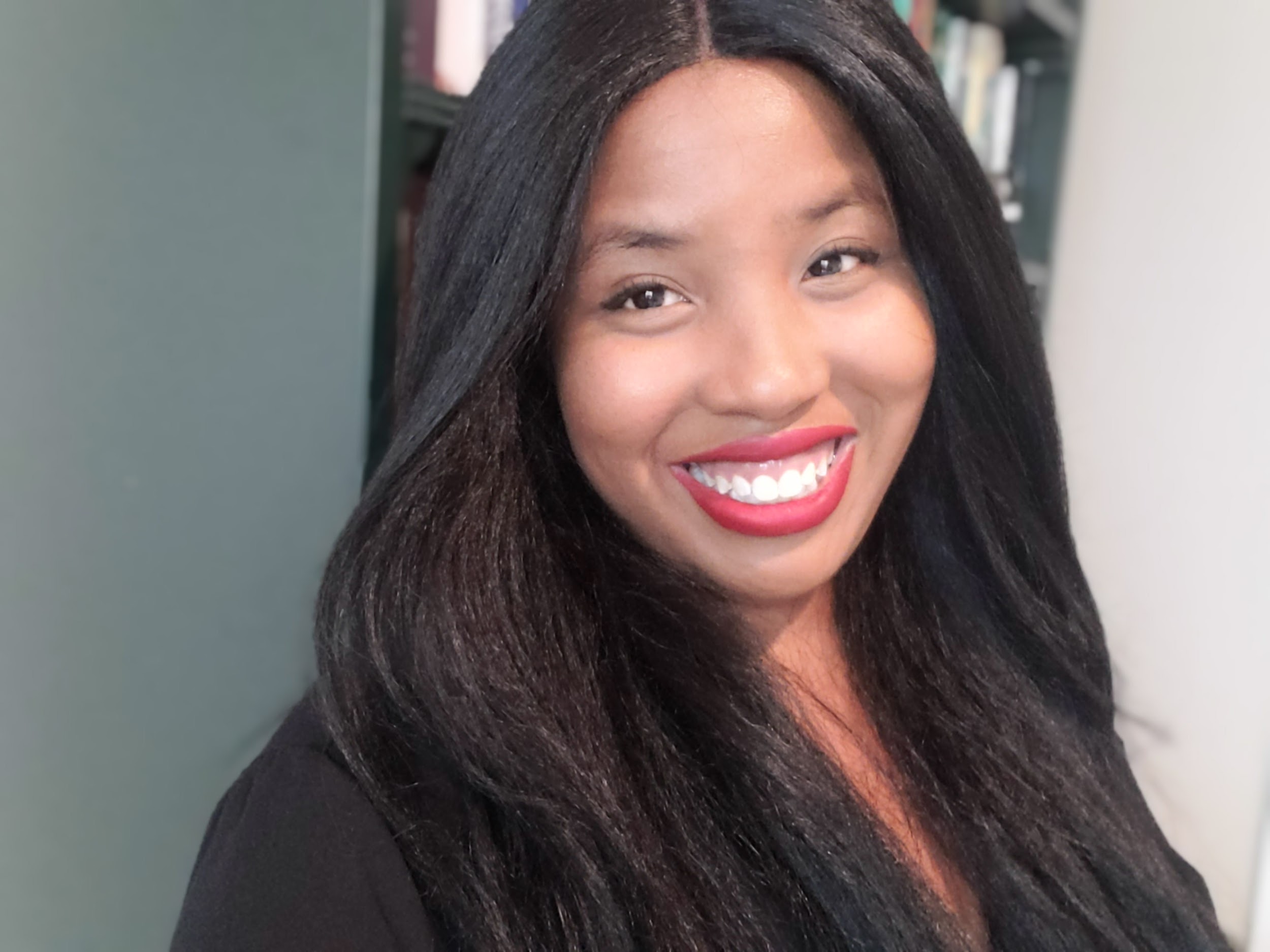 Shelbi ColeMathematics Specialist
SAP

Raven Redmond
Math Content Lead
Memphis Delta Prep

Jennifer Ahearn
Math Coach
Teaneck Public Schools
How many Core Advocate Webinars have you attended?
 Please use the Questions tab on your control panel to respond.
If using a poll, please put up to 5 answer choices in the notes section below and indicate if attendees should choose only one response or multiple responses.
Join Our Network!
www.achievethecore.org/ca-signup
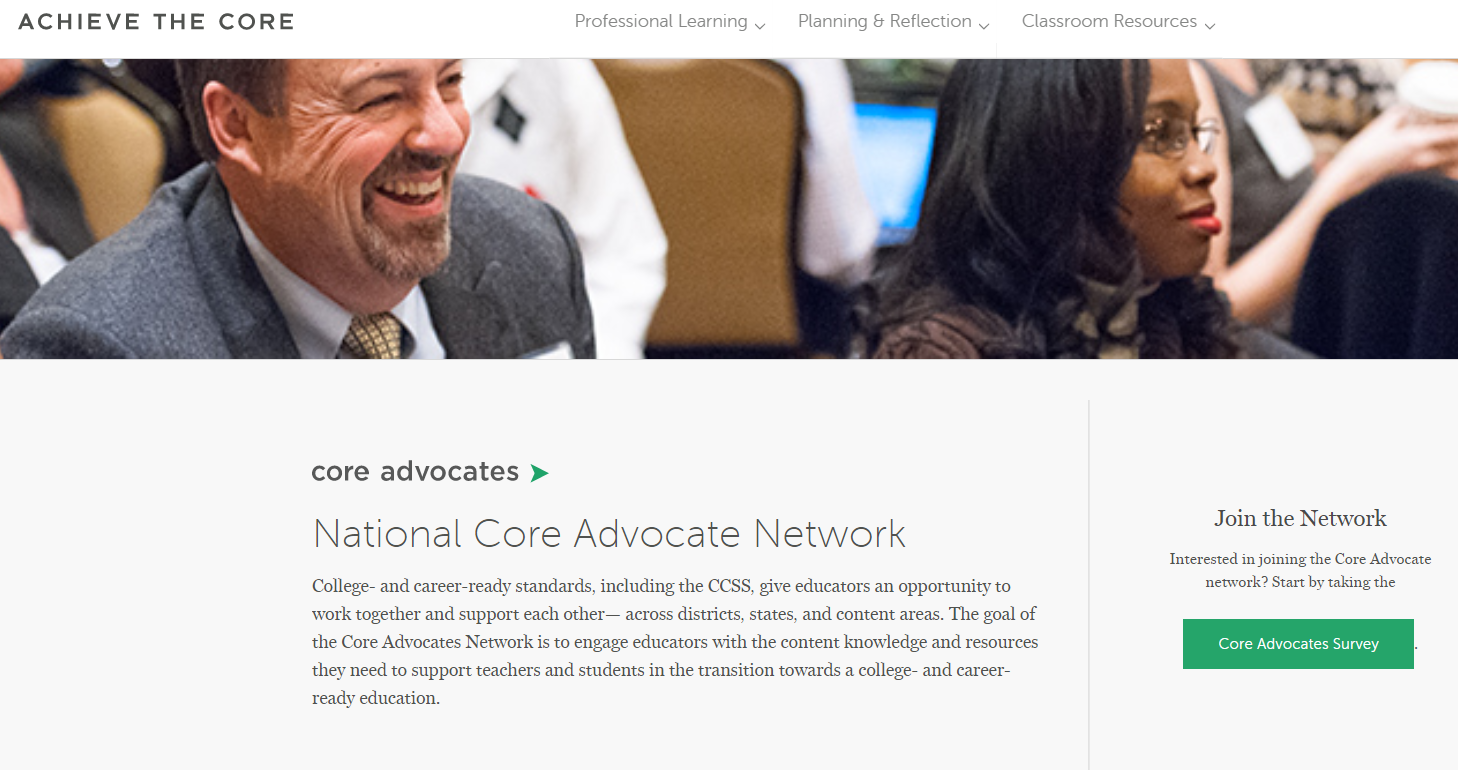 [Speaker Notes: If you find tonight’s webinar helpful, we’d like to invite you to join our Core Advocate network! We’re committed to solving real problems that real teachers have and we know the best way to do this is to know more about what folks are experiencing.

We’d love to learn about who you are, where you work, the types of things you’re interested in and the expertise you already have. This way, we will be able to tailor our webinars and other opportunities to your needs and interests (we may even tap you to be our next webinar panelist). So we encourage you to join the network by filling out this survey completely at atc.org/ca-signup]
Learn More About Us!
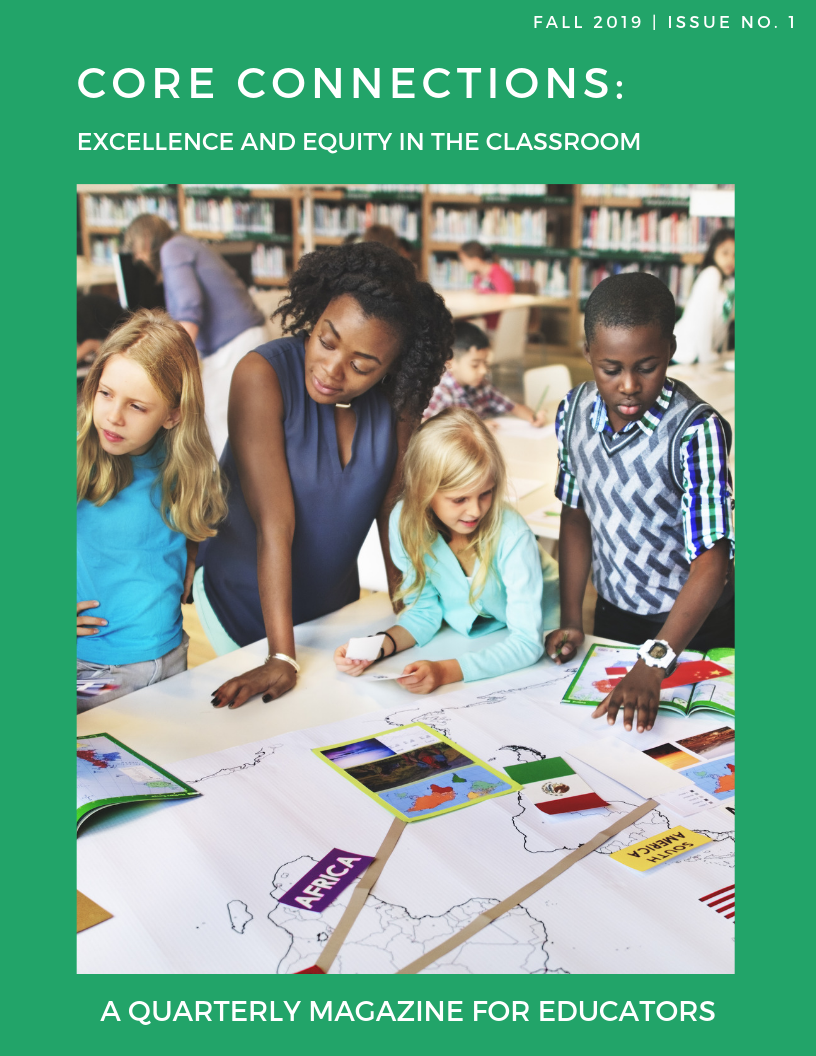 Contact Jennie Beltramini (jbeltramini@studentsachieve.net )Joy Delizo-Osborne
(jdelizo-osborne@studentsachieve.net)
Complete this survey to join our database (and mailing list): www.achievethecore.org/ca-signup
Visit our website: www.achievethecore.org
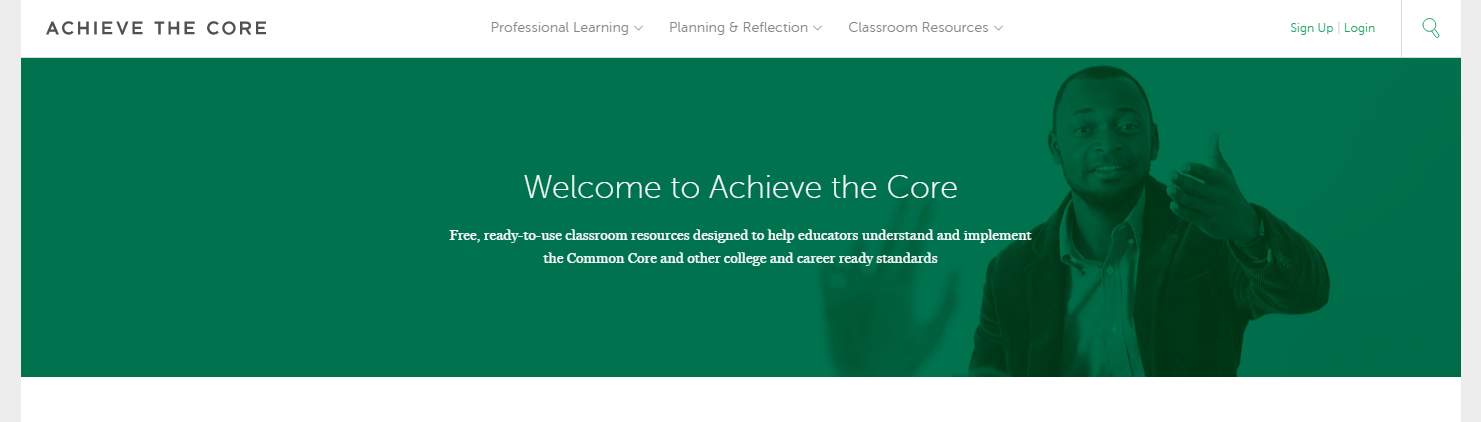 [Speaker Notes: If you’d like to learn more about the network, contact Jennie (her email is here). 

We also want to invite you to join the network by signing up at achievethecore.org/ca-signup and visit our website for more info and opportunities]
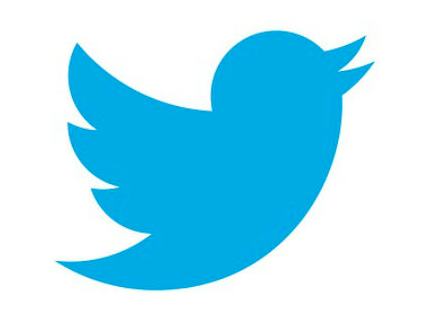 Tweet with Us!
Please feel free to tweet during and after the webinar using #coreadvocates

@achievethecore
@JennieBeltro
@ShelbiCole1
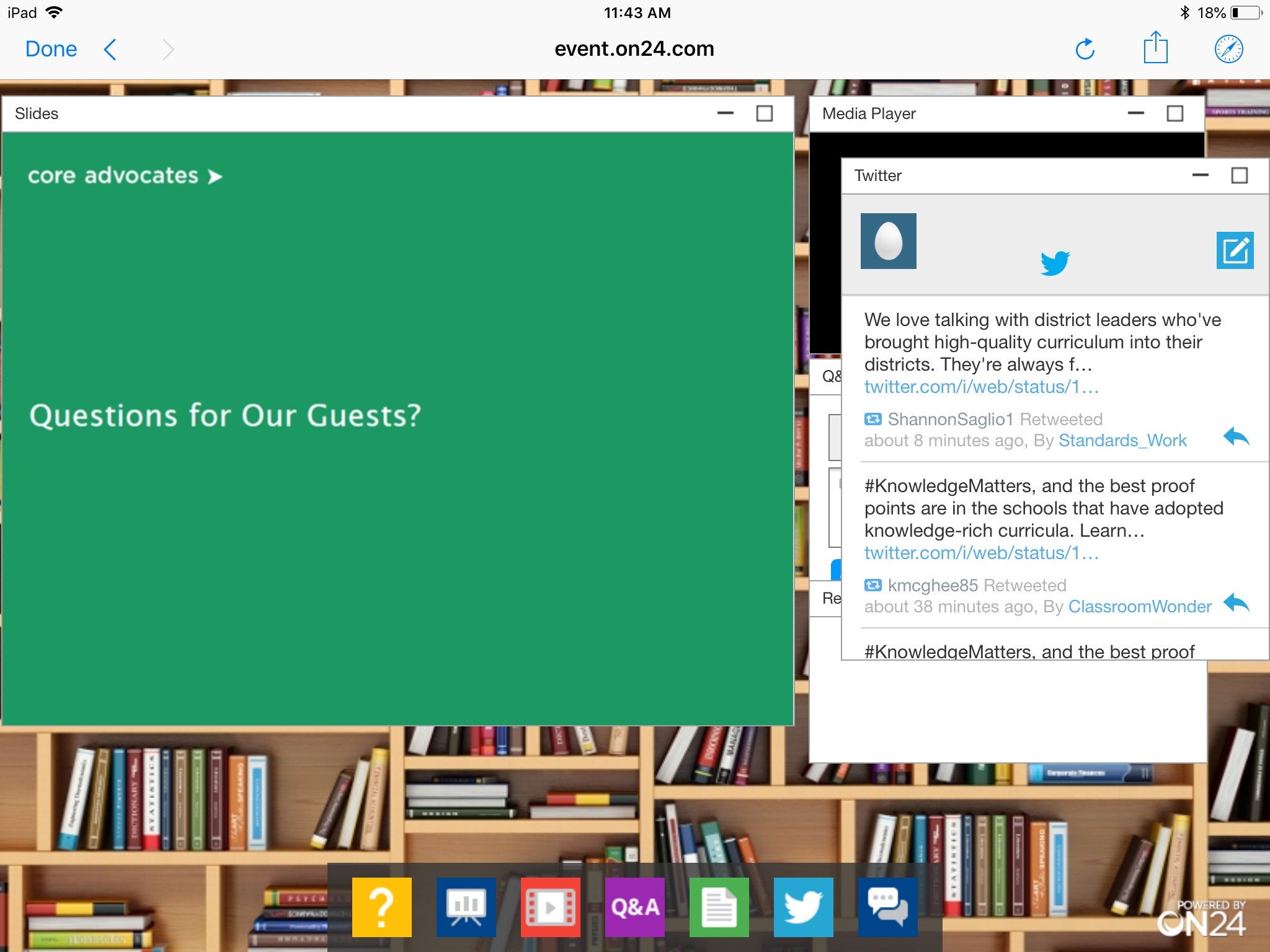 Click here!
Engage with Us!
During the webinar:
Resources
Group chat
Question just for the presenters/ tech help
After the webinar:
– Access to recording will be emailed to you.

Take our survey in 2 weeks and receive a certificate verifying 1 hour of professional learning.
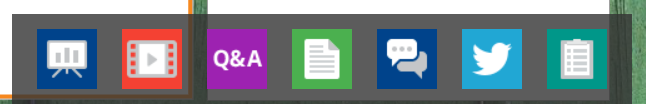 Goals of the Webinar
To understand how curriculum and assessment must be analyzed separately and together to be integrated successfully into a standards-aligned system.
[Speaker Notes: We have three main goals for our webinar tonight. They are to...]
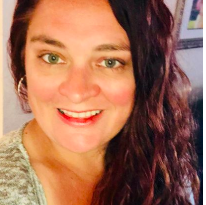 Shelbi Cole
Senior Mathematics Specialist
Student Achievement Partners
Section 1: What should I consider in deciding whether to use the assessments in the curriculum materials or external assessments?
A Quick Look At Why This Matters
“Shelbi Cole of Student Achievement Partners says there is still a substantial mismatch between the questions used in textbooks and the tasks on the assessment. As an example, many of the texts have a large number of word problems in the K–5 Number and Operations in Base Ten (NBT) domain, but this is not the case on the Smarter Balanced test, which emphasizes conceptual understanding and procedural skill aligned to the expectations of the standards.”
	--Failing and Passing the Tiffany Test, part I, David Wakelyn 

5.NBT.B.6 Find whole-number quotients of whole numbers with up to four-digit dividends and two-digit divisors, using strategies based on place value, the properties of operations, and/or the relationship between multiplication and division. Illustrate and explain the calculation by using equations, rectangular arrays, and/or area models.
5.NBT.B.6 (EnVision Math)
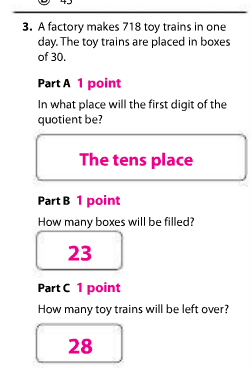 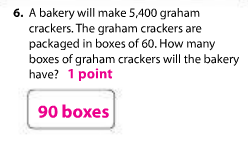 [Speaker Notes: Another reason for changes to the Topic Assessments is a misaligned item. Here we see a procedural skill/fluency standard that requires a conceptual foundation, 5.NBT.B.6; however, the items do not adequately target procedure skill. In fact, #6 is an application problem. It is important to ensure that the items align to the aspect of rigor targeted by the standard.]
5.NBT.B.6 (Smarter Balanced)
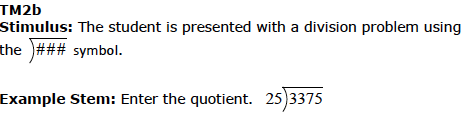 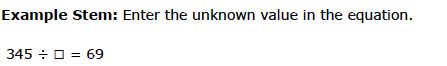 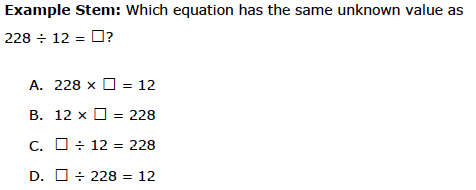 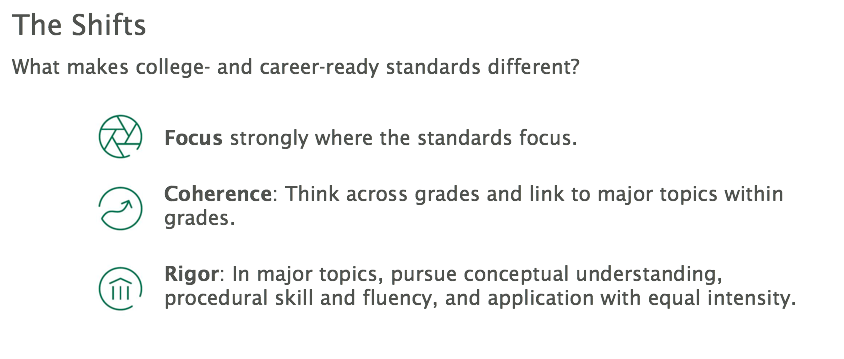 “To prepare students for Algebra, the curriculum must simultaneously develop conceptual understanding, computational fluency, and problem- solving skills…These capabilities are mutually supportive, each facilitating learning of the others.”-National Mathematics Advisory Panel, 2008 National Mathematics Advisory Panel. (2008). Foundations for success: The final report of the National Mathematics Advisory Panel. Washington, DC: U.S. Department of Education. Retrieved from https://www2.ed.gov/about/bdscomm/list/mathpanel/report/final-report.pdf p. xix.
The Aspects of Rigor (AOR) Matrix
A procedure is a step-by-step sequence that can be memorized and executed without understanding or attending to the meaning of the quantities; a procedure is useful for a class of problems or situations. Computations that are likely to be known from memory are considered procedural.
Conceptual understanding refers to the mathematics used to respond to an item, not the complexity of the question itself. 
Names or mathematical referents (e.g., units of measure) may be present in item, but should not be considered application in the sense intended by the shifts in CCR standards.
Multi-Digit Subtraction: Procedural, Conceptual, Application
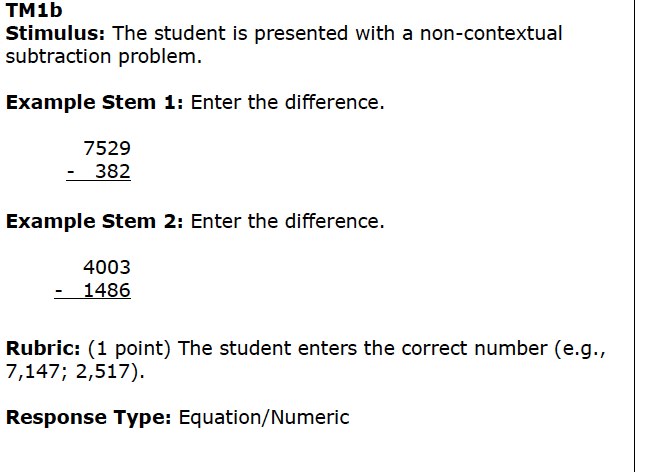 From Smarter Balanced
Multi-Digit Subtraction: Procedural, Conceptual, Application
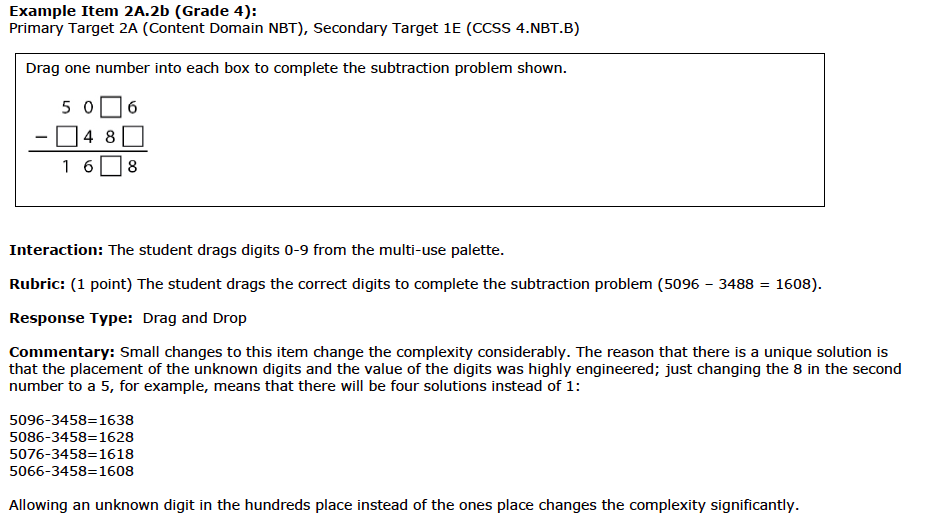 From Smarter Balanced
Multi-Digit Subtraction: Procedural, Conceptual, Application
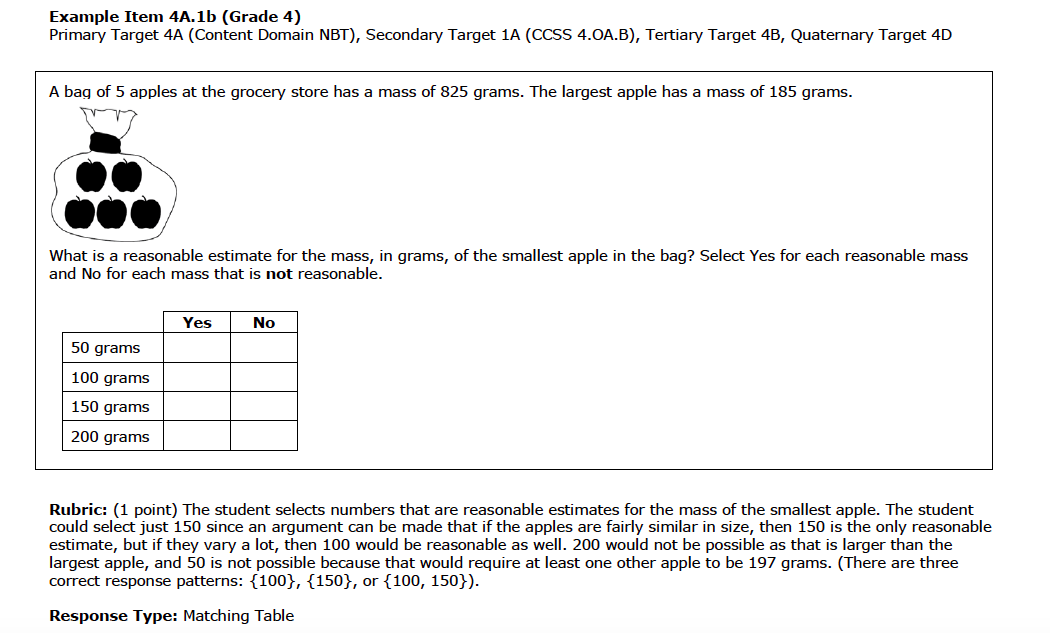 From Smarter Balanced
Depth Of Knowledge
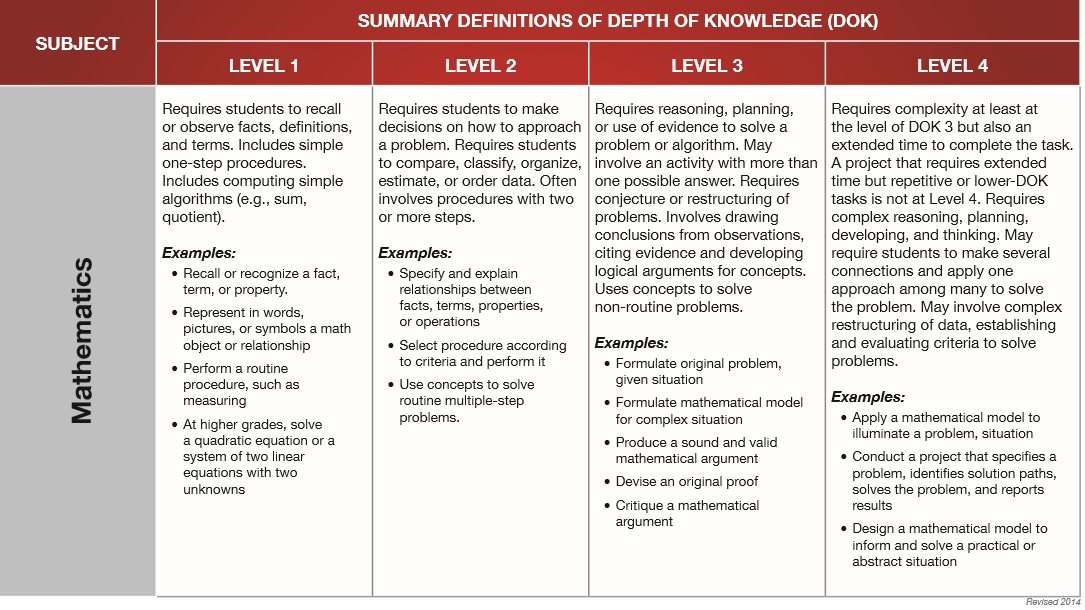 http://www.webbalign.org/Webbs-DOK-Levels-Summary.pdf
How can thinking about cognitive complexity together with rigor help us reach the intended depth of college- and career-ready math standards?
[Speaker Notes: https://www.achieve.org/mathematics-assessment-cognitive-complexity-framework]
Pool distribution - Grade 3 to Grade 5
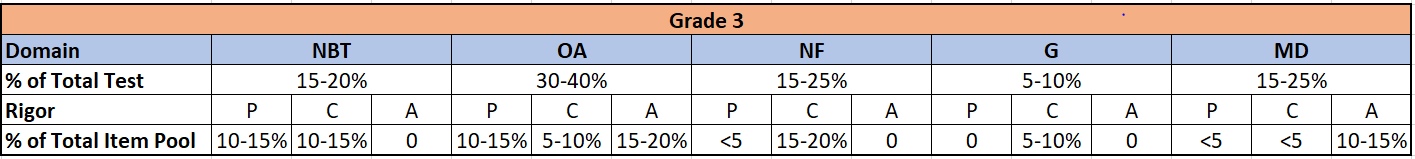 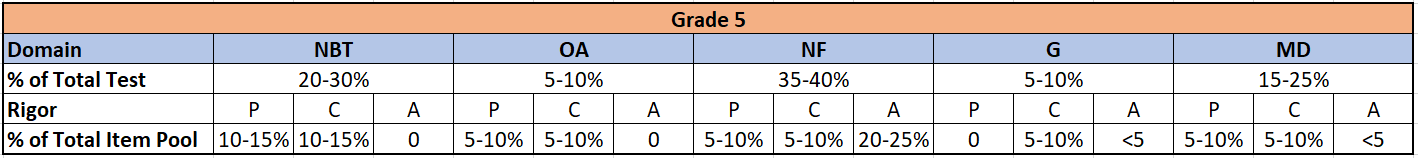 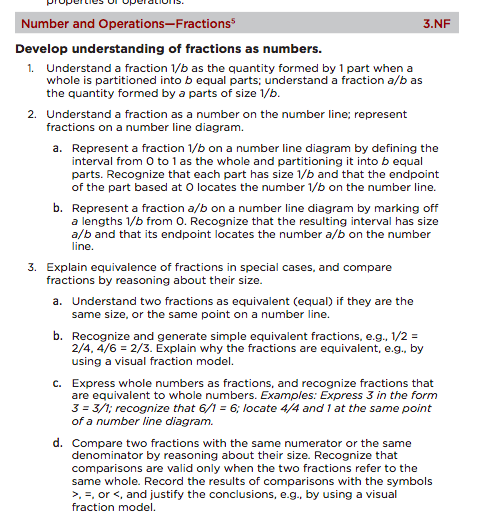 In the Grade 3.NF domain, is conceptual understanding, procedural skill and fluency, or application most emphasized?
Question or Poll: 
In the Grade 3.NF domain, is conceptual understanding, procedural skill and fluency, or application most emphasized?
procedural skill and fluency
conceptual understanding
application
they are all equally emphasized in Grade 3 fractions Please use the Questions tab on your control panel to respond.
If using a poll, please put up to 5 answer choices in the notes section below and indicate if attendees should choose only one response or multiple responses.
Is a fraction a number?
How is the work of fractions positioned (or not) as an extension of students K-2 work with whole numbers? 
Even in “well-aligned” materials, how might this understanding get lost?
How can pairing assessments and curricular materials help us to surface some issues?
So...Is a fraction a number?
VIDEO CLIP NO. 1
Why fractions?
“The coherence and sequential nature of mathematics dictate the foundational skills that are necessary for the learning of algebra. The most important foundational skill not presently developed appears to be proficiency with fractions. The teaching of fractions must be acknowledged as critically important and improved before an increase in student achievement in algebra can be expected.”

Source: Final Report of the National Mathematics Advisory Panel (2008, p. 18)
What has changed?
WHOLE NUMBERS
FRACTIONS
“Children must adopt new rules for fractions that often conflict with well-established ideas about whole number” 
  Bezuk & Cramer, 1989
What has changed?
WHOLE NUMBERS
FRACTIONS
4.NF.B Build fractions from unit fractions by applying and extending previous understandings of operations on whole numbers.
5.NF.B Apply and extend previous understandings
of multiplication and division to multiply and
divide fractions.
3.NF.A Develop understanding of fractions as numbers.
Aligned Blog Resources
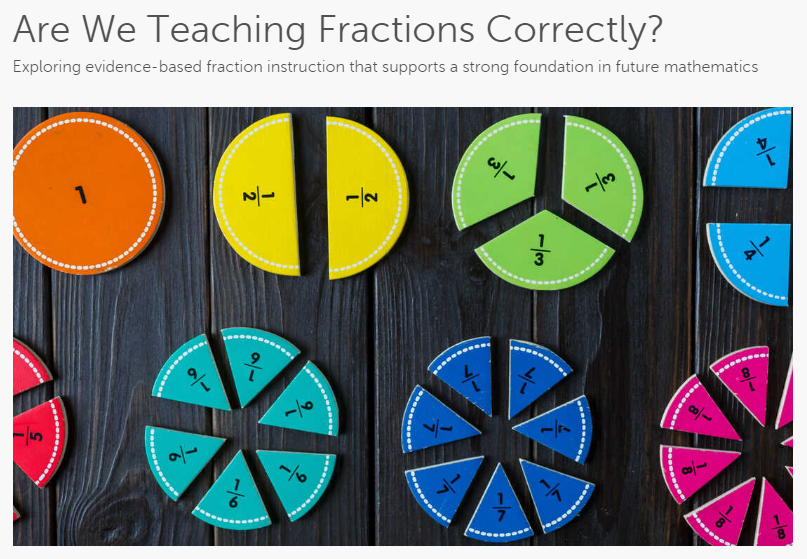 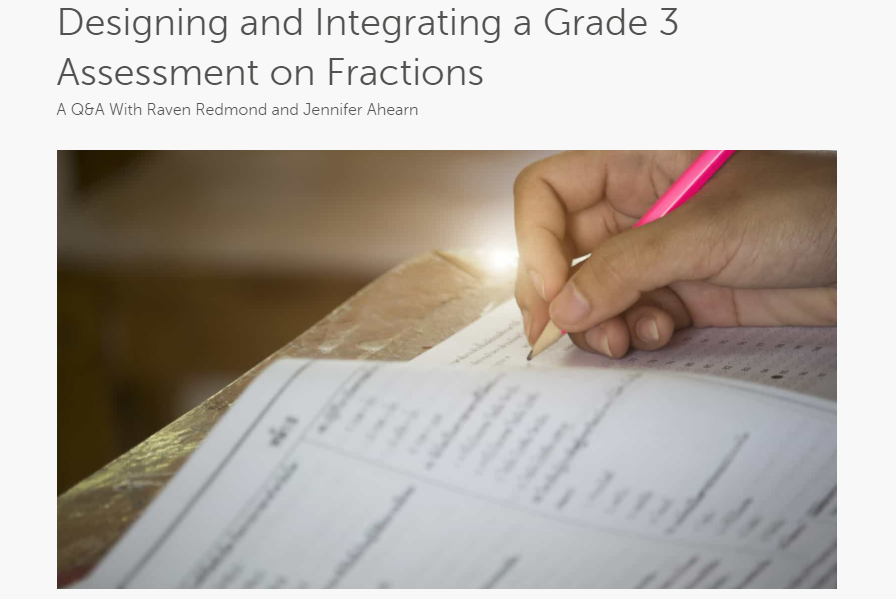 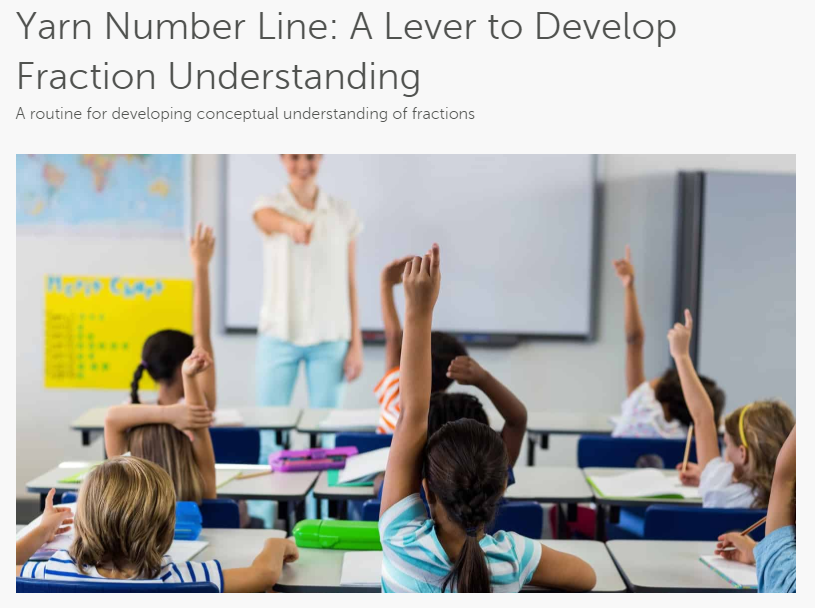 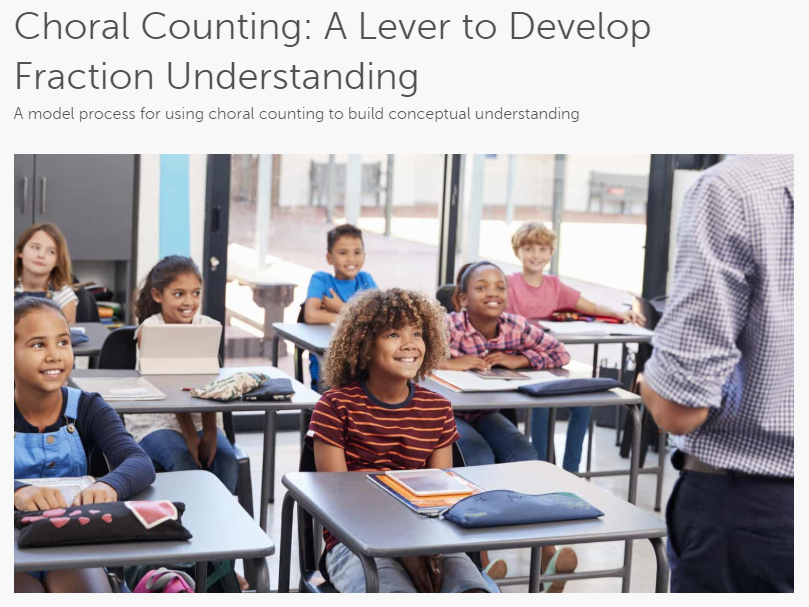 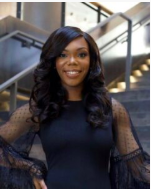 Raven Redmond
5th Grade Lead Instructor 
Memphis Delta Preparatory Charter School
Memphis, TN
Section 2: What did we learn when we compared the Grade 3 Fraction Mini-Assessment to the Eureka Math materials?
[Speaker Notes: In this section we are going to look at how the Grade 3 Eureka Math units on fractions line up with some of the assessment questions and describe how the assessment has helped us to think about what to emphasize more and less in the materials to really get to the goals of the standards.]
Our Design Process
Examined Standards
Examined the Grade 3 standards with a lens toward rigor and complexity.
Looked at Instructional Materials
Examined problems from existing materials and assessments.
Bridged the gap
Filled in some problems, mostly at the higher end of the Grade 3 complexity to reach the full depth of the domain.
Lorem 2
[Speaker Notes: Our design process was fairly straightforward -- we started by looking at the standards, focusing strongly on the idea at the cluster level of understanding a fraction as a number. We identified that the domain is almost entirely conceptual understanding -- that is, there is relatively little procedural skill and fluency and no requirement for application, or word problems. Then we looked through materials and began discussing different problems and how well they got at the heart of the domain or not. We used some problems as models and adapted those for the mini-assessment, but we fell short in having enough really rich conceptual problems. So we designed a few of our own, especially those that integrated knowledge from across standards within the domain.]
Some Design Principles
A couple of key decisions informed the work on this assessment:
 
Since there is no requirement in the grade 3.NF standards for solving real-world problems, this assessment does not contain any problems with real-world context to ensure that the evidence elicited by the items clearly reflects the intended expectations of the standards.
To ensure that the body of evidence is targeting the key understanding of “fractions as numbers,” the assessment has a heavier balance of items that represent fractions on a number line and fewer that use area model representations.
[Speaker Notes: There were two big things that we wanted to make sure we did on the mini-assessment -- the first decision was that there would be no application problems. Because Grade 3 introduces a fraction as a number, but does not introduce any operations on fractions, we kept the emphasis on conceptual understanding. Additionally, we know that some materials still spend too much time on area models -- rectangles, circles, squares -- while these may be “easier” for students, they don’t neatly translate to the goal of the domain which is the understanding of a fraction as a number. So you will see on the mini assessment more problems that use the number line representation and only two that use area model representations.]
What do you notice? 
What do you wonder?
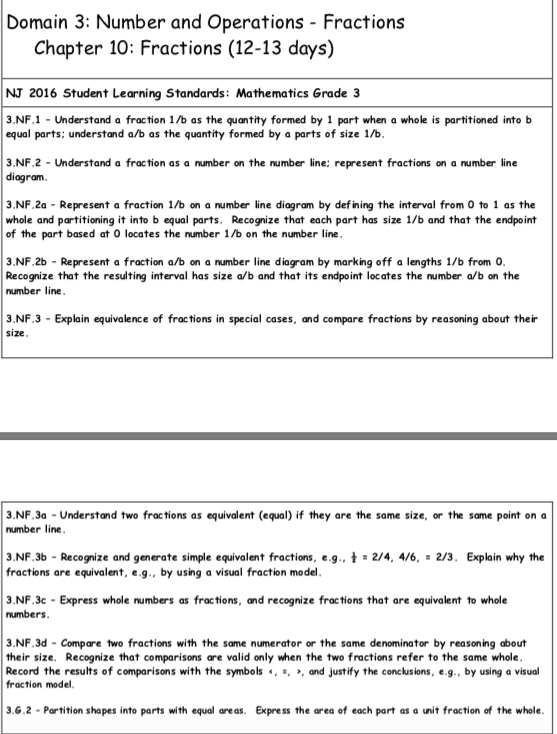 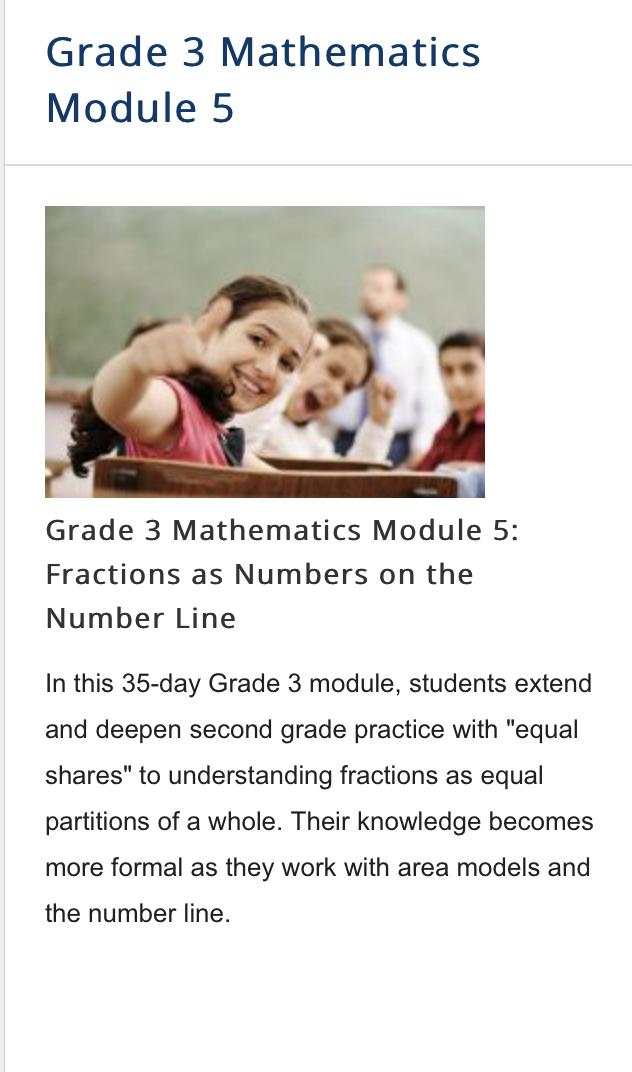 Eureka Math G3 Fraction Module
District G3 Fraction Pacing Guide
[Speaker Notes: For starters, when we talk about Eureka we are talking about a resource that is generally pretty well aligned to the math standards. Compared to some other resources, the suggested pacing for Grade 3 fractions in Eureka is 7 weeks, or 35 school days -- notice the comparison is a pacing guide where students only spend 2 ½ weeks -- that is a big difference. So while Eureka certainly gets it right in terms of the amount of time invested in fractions, in this section we identify some places where even a well-aligned resource can be made stronger as we examine the Grade 3 mini-assessment that we designed.]
A Close Examination of the Assessment Compared to Eureka Math
[Speaker Notes: Some things to notice: In the first 13 lessons of Eureka, only Lessons 7 and 11 have a “match” on this assessment. Eureka spends quite a long time engaging students with area model representations of fractions before moving to the number line. While this representation is often viewed as “easier for students to understand,” it’s difficult to make an argument that we are actually reaching the overall goal of the Grade 3 domain which is to understand a fraction as a number. So one thing for Eureka users to consider is whether to trim down the work on area model representations and intensify the focus on fractions as numbers.]
Zoom in on Materials: Lesson 18 of 35
Word Problems from Eureka Grade 3 Module 5 Lesson 18
6. Liz and Jay each have a piece of string. Liz’s string is 4/6 yards long, and Jay’s string is 5/7 yards long. Whose string is longer? Draw a number line to model the length of both strings. Explain the comparison using pictures, numbers, and words.


7. In a long jump competition, Wendy jumped 9/10  meters, and Judy jumped 10/9  meters. Draw a number line to model the distance of each girl’s long jump. Who jumped the shorter distance? Explain how you know using pictures, numbers, and words.


8. Nikki has 3 pieces of yarn. The first piece is 5/6 feet long, the second piece is 5/3 feet long, and the third piece is 3/2 feet long. She wants to arrange them from the shortest to the longest. Draw a number line to model the length of each piece of yarn. Write a number sentence using <, >, or = to compare the pieces. Explain using pictures, numbers, and words.
3.NF.A.3. Explain equivalence of fractions in special cases, and compare fractions by reasoning about their size.
 d. Compare two fractions with the same numerator or the same denominator by reasoning about their size. Recognize that comparisons are valid only when the two fractions refer to the same whole. Record the results of comparisons with the symbols >, =, or <, and justify the conclusions, e.g., by using a visual
fraction model.
[Speaker Notes: I want you to take a look at problem 7. How well aligned is that problem to the intent of the standard listed? Feel free to make some comments in the chat about what you’re thinking about with this alignment. 

After they’ve had time to think:
First of all, this whole page is word problems. While having a sprinkling of word problems in Grade 3 fractions isn’t necessarily a huge issue, we do want to ask whether it is taking kids away from the expectations of the standards. Is it adding complexity in places where we don’t necessarily need it and could that time be better spent?
Secondly, these fractions don’t have the same numerator or the same denominator. So although students could likely do the problem (by using their knowledge of 10/10 and 9/9 both being equal to 1), it is above the ceiling of the grade 3 standard. So we aren’t talking necessarily about whether students can do the problem, just whether it is the best investment of time given the overall goals of the domain.]
Zooming in to some problems from the Grade 3 Fractions Mini-Assessment
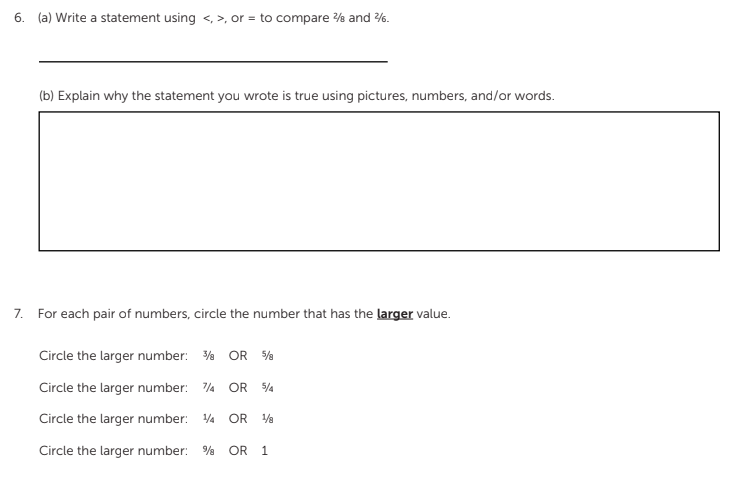 [Speaker Notes: As you can see on the mini-assessment, we have a couple of problems asking students to compare fractions. The first is tightly aligned to the goal of the standard asking students to compare fractions with the same numerator and to explain how they made the comparison. In the second problem, we wanted to remove the requirement for students to use the mathematical comparison symbols to ensure that they had the basic understanding of the standard -- determining in a pair of fractions with either the same numerator or same denominator which is larger. We lifted the complexity of the 4th example in #7 slightly where students may need knowledge from another standard in the domain (knowing that 1 is equal to either 8/8 or 9/9 to make the comparison)]
VIDEO CLIP NO. 2
[Speaker Notes: This video shows a 4th grader comparing 3/7 and 6/13. While historically we have programmed kids to always find like denominators to compare fractions, you’ll see how he leverages the grade 3 understanding to compare two fractions with unlike numerators and denominators.]
What are some reasons we need to closely examine even “aligned” materials? Please Use the Group Chat to Share Your Responses.
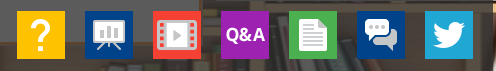 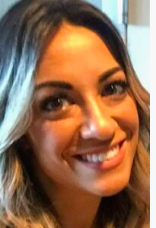 Jennifer Ahearn
Math Coach
Lowell Elementary School
Teaneck, NJ
Section 3: What did we learn when we compared the Grade 3 Fraction Mini-Assessment to Go Math! materials?
A Close Examination of the Assessment Compared to Go Math!
[Speaker Notes: This table shows a mapping of each assessment item to the corresponding lessons in Go Math where students are most likely to have access to the knowledge and skills needed. Since the bulk of the emphasis seems to be on lessons 8.3-8.6 one thing I might do if I were using Go Math is to examine whether there is anything in those lessons where we should be spending time or going deeper? I also would want to look at the content of lessons that aren’t listed at all to see if time needs to be reallocated to strenghten students’ understanding of fractions as numbers.]
Predicting How Well Go Math! Attends to these Mathematical Ideas
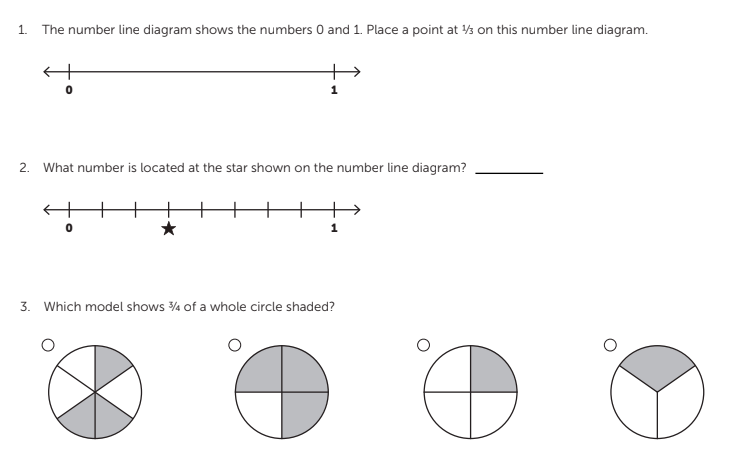 [Speaker Notes: Here are the first three questions from the mini-assessment we designed. These questions are typical of those you would see in either curriculum -- Eureka Math or Go Math. Because they are the first three questions on the assessment we wanted to measure some of the basic understandings before going deeper -- the first really gets at understanding the idea of the unit fraction and how a number line can be partitioned in a way that gives us more numbers, or fractions. The second is a basic understanding of a non-unit fraction still using the number line representation. And the third is one of the two area model questions on the assessment. We included this problem because we think it would tell us a lot about our work with students and possibly our curriculum materials if they could answer this one but not the other two.]
Summary of Grade 3 Fraction Mini-Assessment Cognitive Complexity
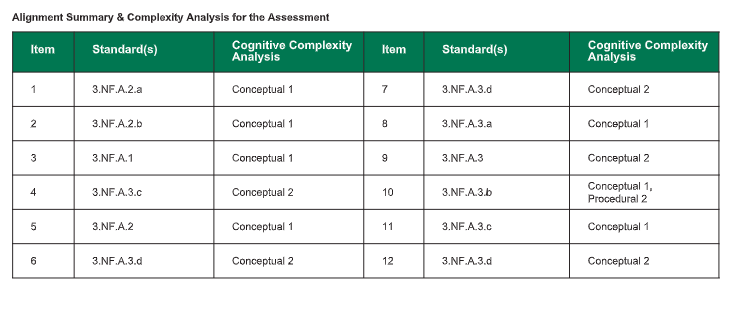 [Speaker Notes: This table shows the overall complexity of the assessment we designed using the framework that Shelbi described earlier. You’ll notice that we tried to have a pretty good balance of conceptual level 1 and level 2 problems to get at both the basic understandings of the standards but also go a little deeper in some places. The first three questions on the assessment are conceptual level 1, which Go Math students should be okay with. It is some of the conceptual level 2 problems that they would likely find more challenging… let’s look at an example]
One Potential Area for Adapting Go Math!
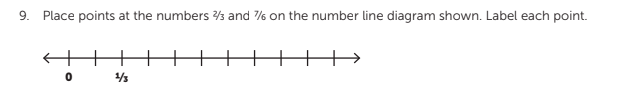 [Speaker Notes: Give people a few moments to engage with the mathematics of the question -- then describe why it might be challenging for learners using Go Math.

Question 9 on the mini-assessment will likely be particularly difficult for students who have only been exposed to the Go Math! curriculum, because, in this program, when students are asked to practice representing fractions as points on a number line in Lesson 8.5, every example shows the unit fractions as “one length away from zero.” This signals that Go Math! users should consider incorporating supplemental lessons into the curriculum to focus on the use of number lines and representing the value of a fraction on the number line.]
Let us know how you’re using the mini-assessment!
Take a look at the whole mini-assessment. 

https://achievethecore.org/page/3233/understanding-a-fraction-as-a-number

If you learn anything interesting from it, we’d love to know how it has made you think differently about your instruction OR your materials.

Email Shelbi: scole@studentsachieve.net
[Speaker Notes: I’ll take this slide!! Shelbi]
Questions for Our Guests?
Join our network!
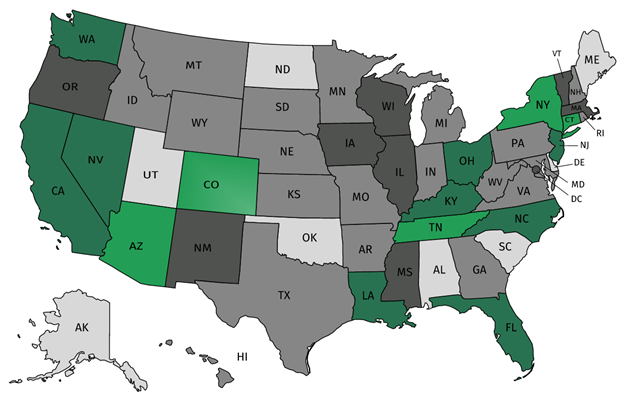 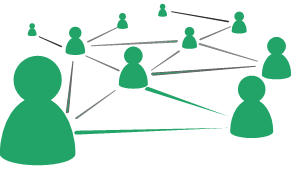 Join a national network of educators
Connect with state networks
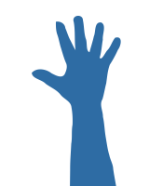 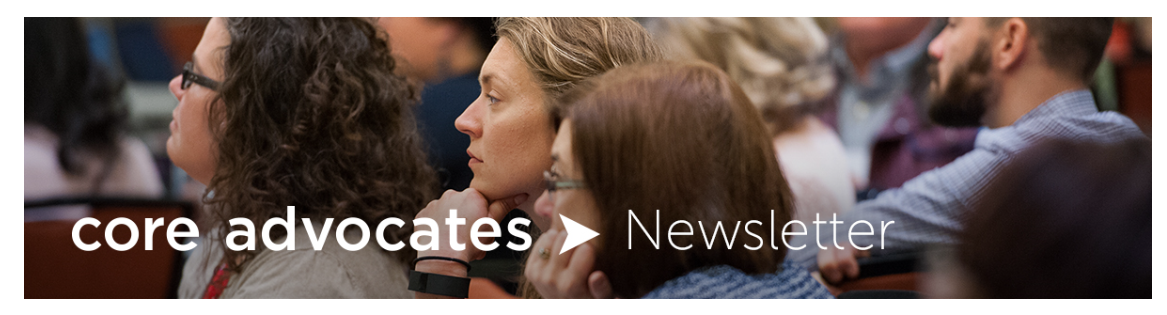 Be a part of creating new tools and resources in partnership with SAP
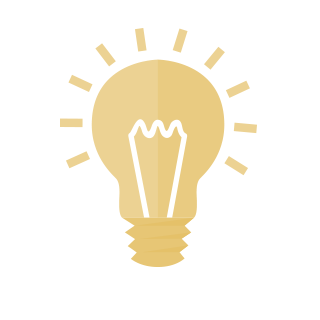 Keep up to date on free resources, upcoming SAP webinars/professional learning opportunities, job postings and more!
[Speaker Notes: If you found tonight’s webinar helpful, we’d like to invite you to join our Core Advocate network! We’re committed to solving real problems that real teachers have and we know the best way to do this is to know more about what folks are experiencing.

As part of our national network, you have opportunities to connect with educators across the country, maybe even the network in your state! You can keep up to date on tools and resources available on Achieve the Core, as well as a variety of virtual learning opportunities and other ways to engage with us. We also work with educators in our network to help us build tools and resources.

We’d love to learn about who you are, where you work, the types of things you’re interested in and the expertise you already have. This way, we will be able to tailor our webinars and other opportunities to your needs and interests (we may even tap you to be our next webinar panelist).]
Please Join Us!
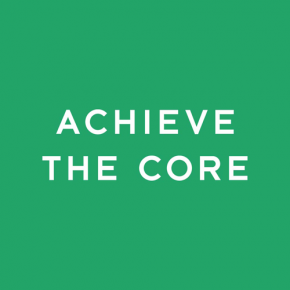 https://achievethecore.org/ca-signup
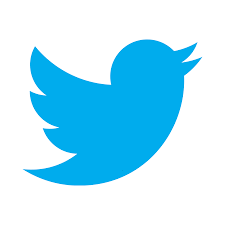 Twitter: twitter.com/achievethecore
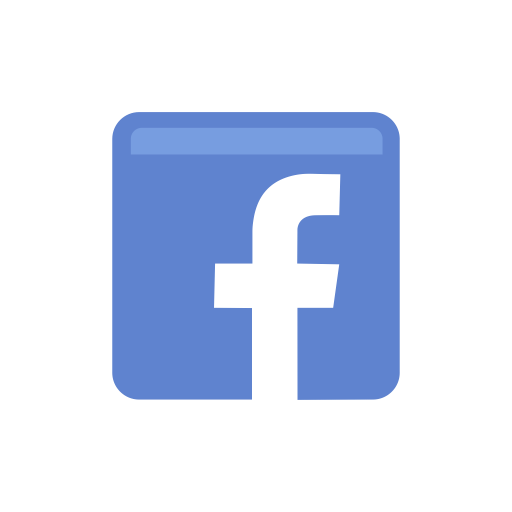 Facebook: facebook.com/achievethecore
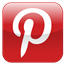 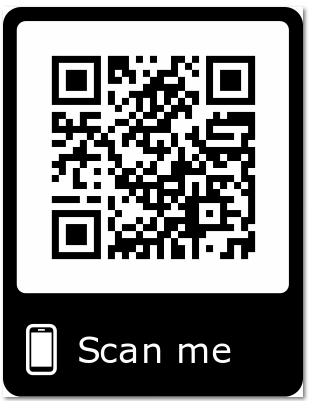 Pinterest: pinterest.com/achievethecore
[Speaker Notes: We encourage you to join the network by filling out this survey completely at atc.org/ca-signup]
Please Join Us Again Next Month!
Next month’s webinar: 

Professional Learning: Actionable Steps to Improve Quality and ContentWednesday, 4 March @7pm EST

Register Here:  
https://event.on24.com/wcc/r/2188054/08DD6791190DACDE024743AF21F3EEEA
Thank You!